Роль театрализованной  деятельности в развитии речи детей старшего дошкольного возраста
Подготовила воспитатель 
Гагарина Ирина Владимировна
г. Любим
2016 год
Цель:
показать роль театрализованной деятельности в развитии речи детей старшего дошкольного возраста
Задачи:
- изучить и проанализировать методическую литературу по данной теме;
- выявить уровень развития речи детей; 
- приобщить детей к театральному искусству (знакомство с историей театра, видами, профессиями);
- создать условия для театрализованной деятельности детей посредством обогащения предметно-развивающей среды;
- формировать диалогическую и монологическую речь  детей через театрализованную деятельность 
- совершенствовать выразительные средства общения: словесные (регулирование темпа, громкости, произнесения, интонации) и невербальные (мимика, пантомимика, позы, жесты)
Предполагаемые результаты
Проанализирована методическая литература по данной теме;
Выявлен уровень развития речи детей старшего дошкольного возраста по методике М.А. Васильевой, Т.С. Комаровой, В.В. Гербовой;
Дети приобщены к театральному искусству;
Обогащена предметно-развивающая среда;
Сформирована диалогическая и монологическая речь;
Усовершенствованы выразительные средства общения.
I этапПодготовительный
Изучение методической литературы
Поиск интересных форм совместной деятельности с детьми и родителями
Составление плана работы на год
Анкетирование родителей
Обследование речи детей
Результаты диагностики в начале учебного 2015 года
II этапПроектировочная работа
Пополнила театрализованный уголок
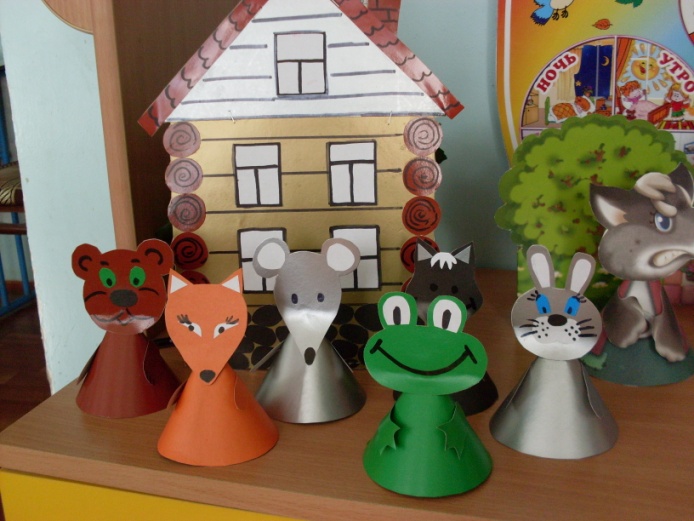 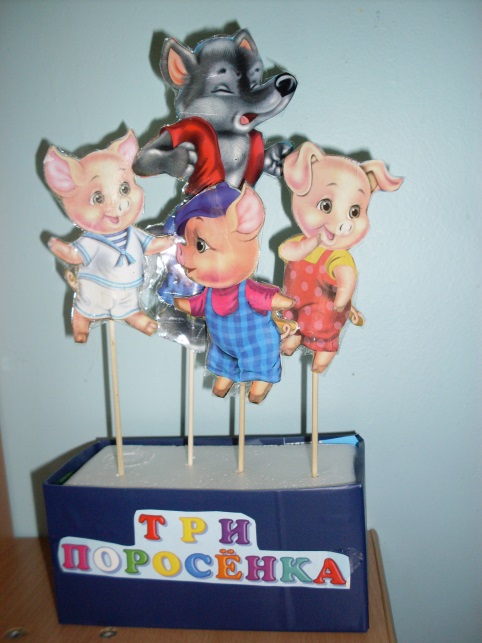 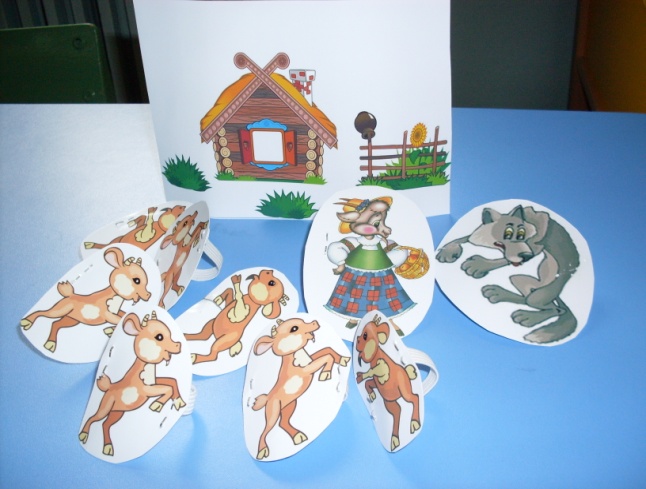 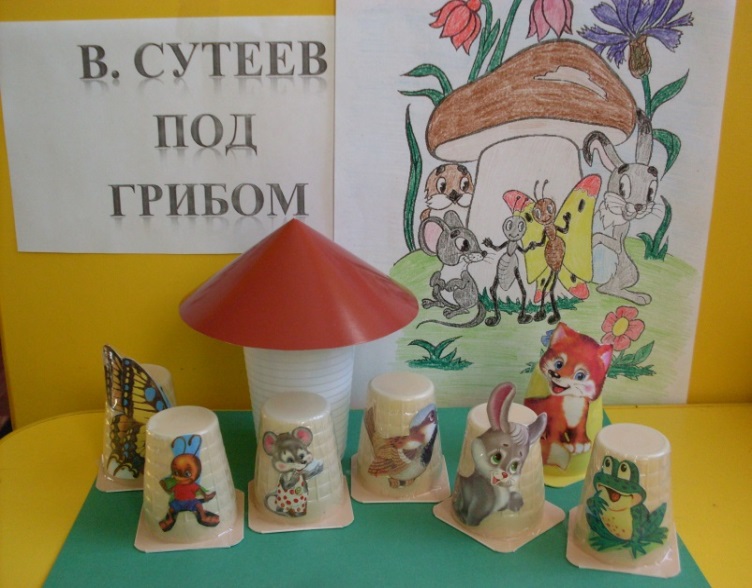 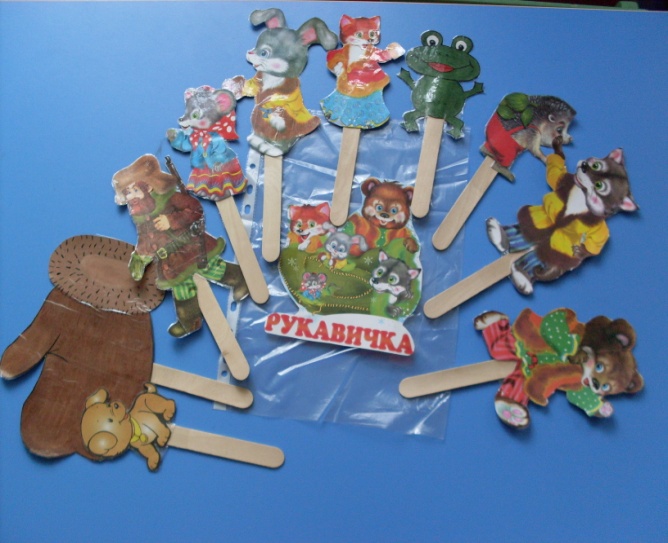 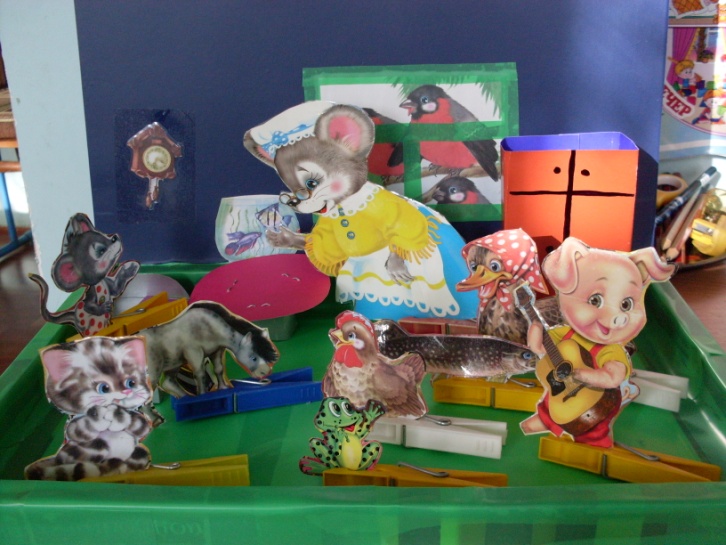 Картотека речевых игр, дыхательных гимнастик, игр-драматизаций
Картотека чистоговорок
Беседа «Что такое театр»
Беседа «Театральные профессии»
Презентация «Виды театров»
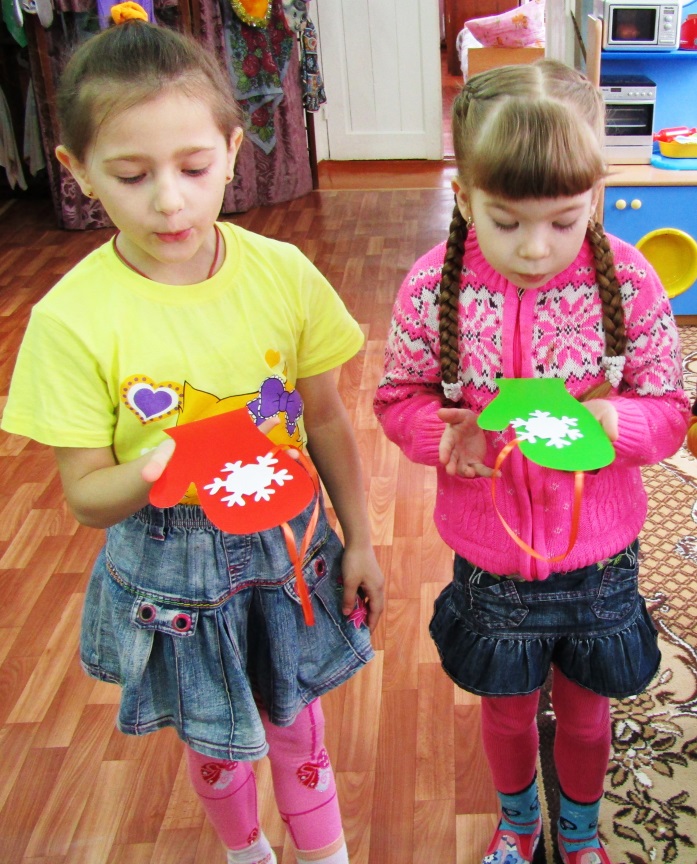 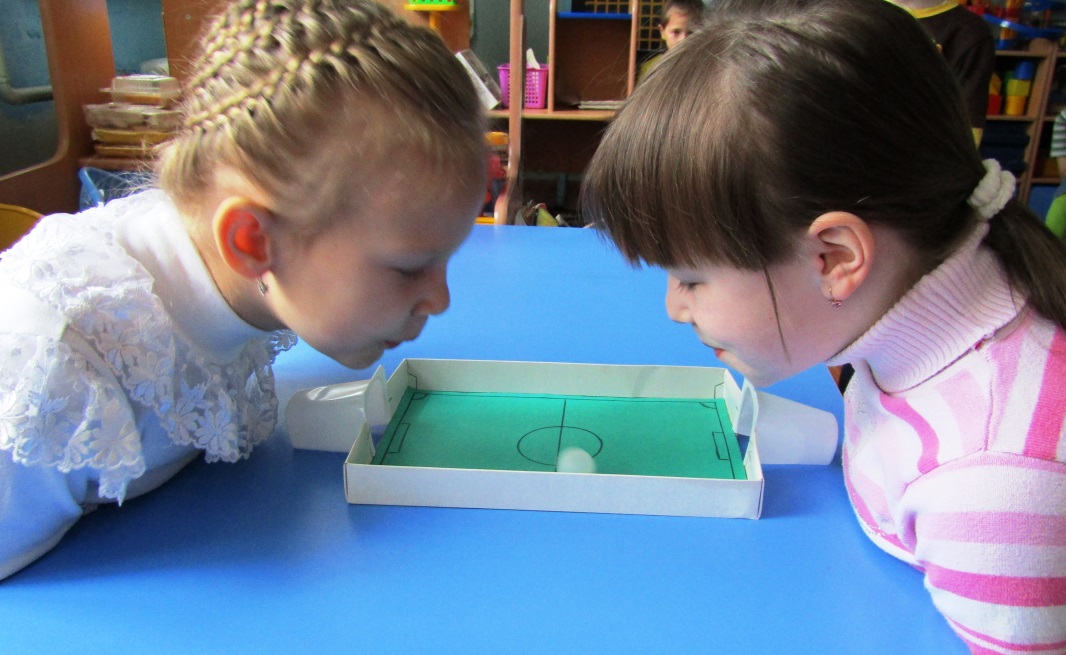 Театрализованное представление «Развеселый Колобок»
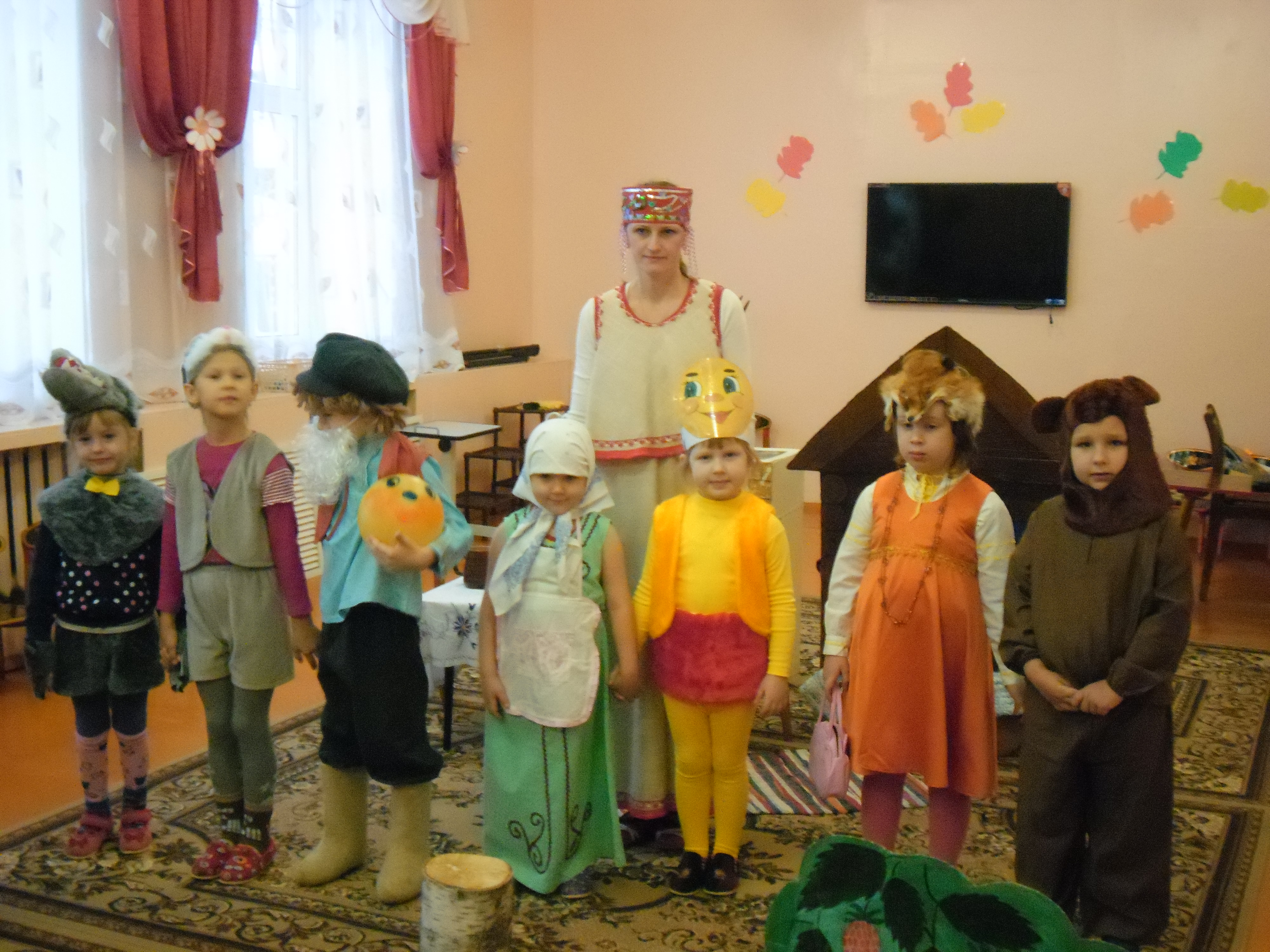 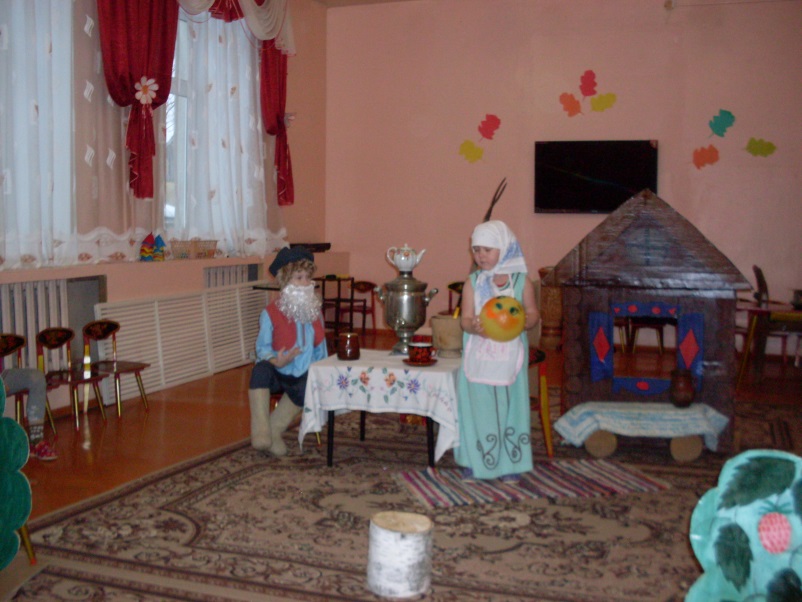 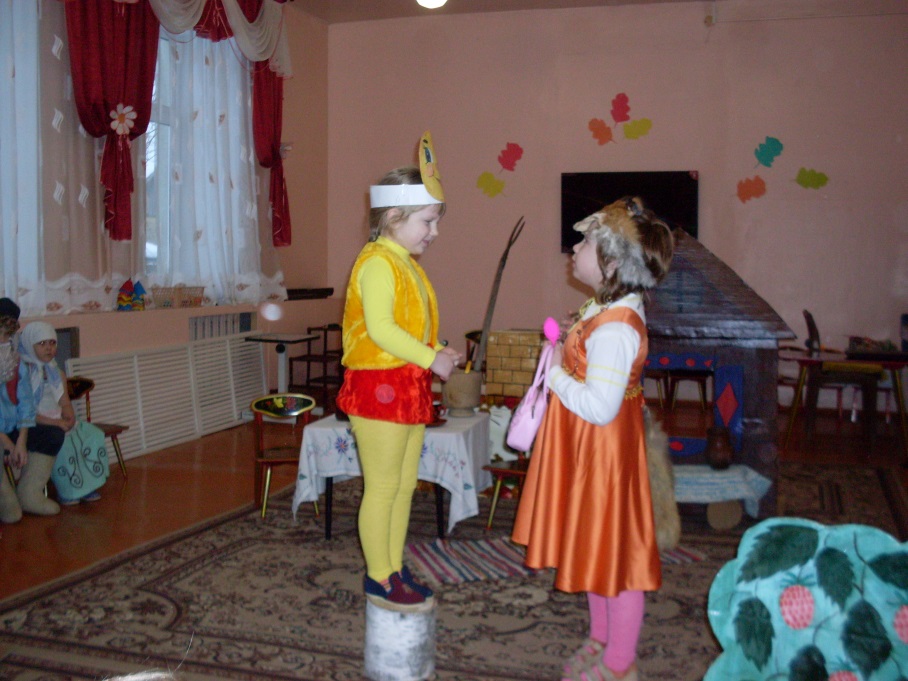 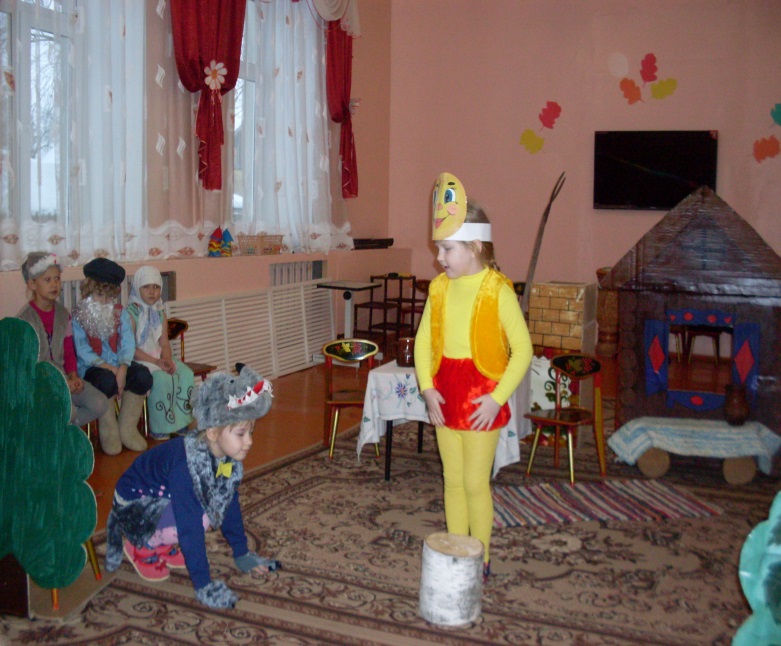 Театрализованное представление «Муха-Цокотуха»
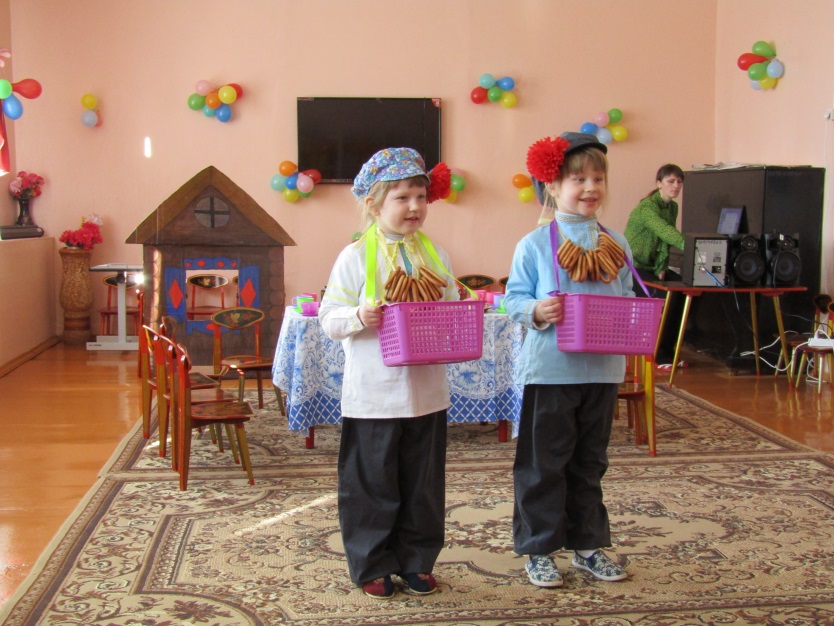 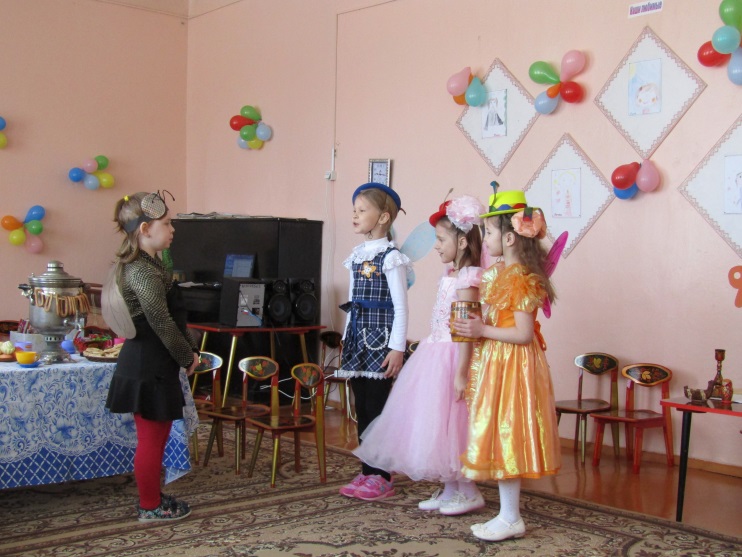 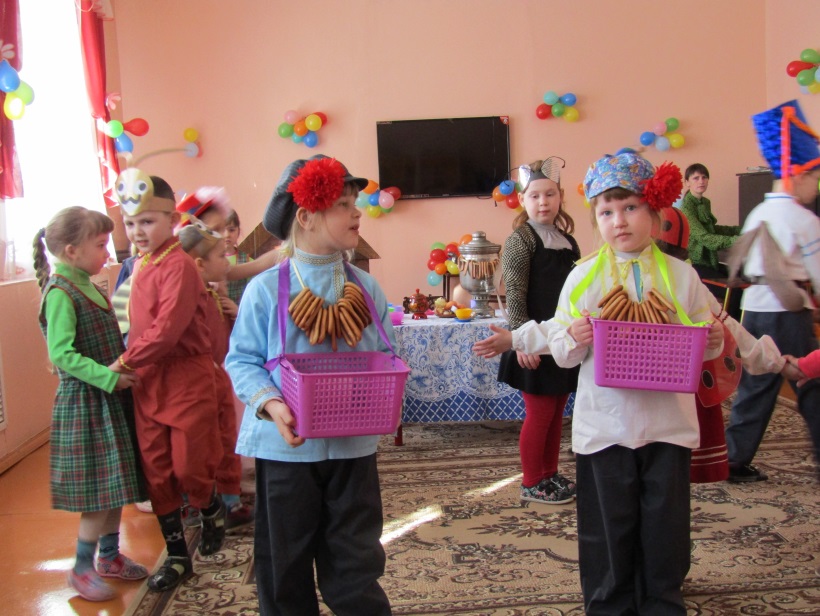 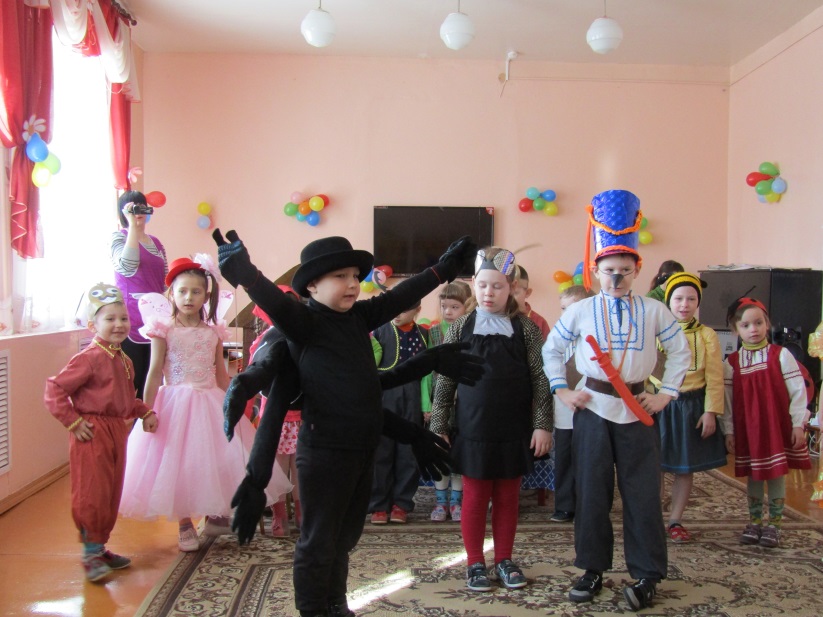 Работа с родителями
Анкетирование
Наглядная агитация «Театрализованная деятельность в детском саду»
Семинар-практикум «Мастерим для театра»
Конкурс «Театр своими руками»
Театрализованное представление «Развеселый Колобок»
Театрализованное представление «Муха-Цокотуха»
III этапЗаключительный
Обследование речи в конце года
Анкетирование родителей
Результаты диагностики в конце учебного 2016 года
Сравнительный результат на начало и конец года
В результате работы по театрализованной деятельности:
дети стали четко, правильно произносить текст, улучшилась дикция, обогатился пассивный и активный словарь; 
улучшился грамматический строй речи;
появилось умение пользоваться интонациями, выражающими разнообразные эмоциональные состояния;
дети значительно увереннее, раскованнее стали вести себя в ходе постановок, умеют ожидать своего выхода, внимательно следят за ходом спектакля.
Спасибо за внимание!
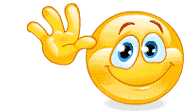